Título
Primeiro autor
Segundo autor
Seção 1
Item 1 da seção 1: Conceitos básicos
Texto em negrito Texto aqui  
Item 2;
Item 3;
Item 4.
Definição
Coloque aqui sua primeira definição
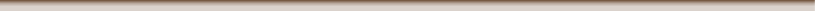 Item 1 da seção 1: Conceitos básicos
Exemplo
Coloque aqui um exemplo
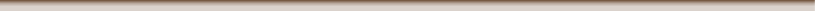 Proposição
Coloque aqui uma proposição
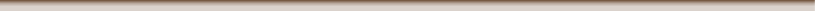 Item 1 da seção 1: Conceitos básicos
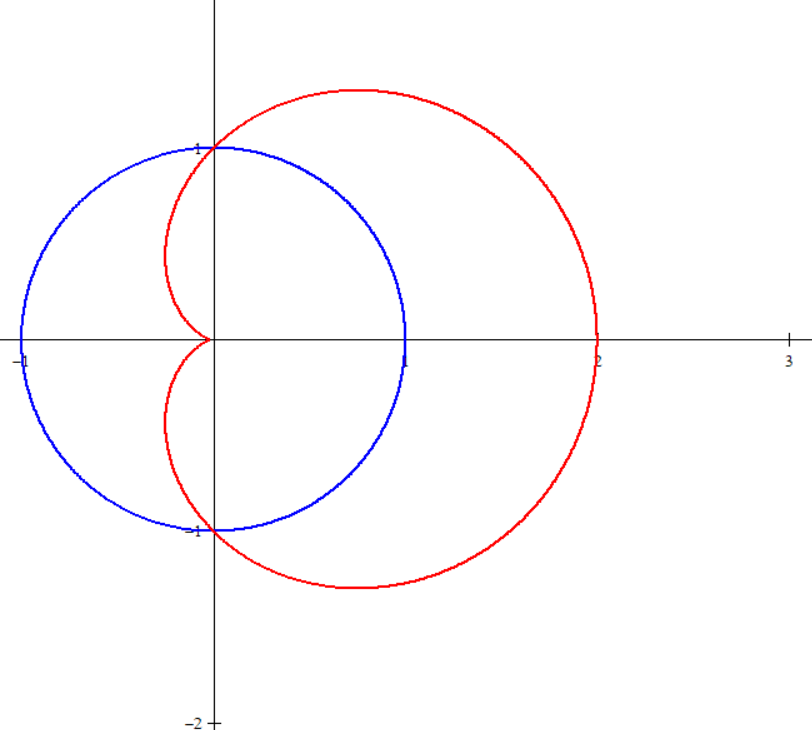 Figura: Legenda da Figura
Agradecimentos
Essa seção é opcional.
Lembre-se que se os autores estão vinculados à algum programa de bolsa  é importante fazer menção à instituição fomentadora. Por exemplo:
Na condição de bolsista do PET Matemática da Universidade Federal de  Uberlândia, agradeço ao Programa de Educação Tutorial da SESu/MEC  pelo fomento.
Referências
CRETELLA JÚNIOR, José. Do impeachment no direito brasileiro.  [São Paulo]:R. dos Tribunais, 1992. p. 107.
BOLETIM ESTATÍSTICO [da] Rede Ferroviária Federal. Rio de Ja-  neiro, 1965. p.20.
MUNKRES, J. R. Topology. 2nd ed. Upper Saddle River: Prentice  Hall, Pearson, 2000.
Obrigado (a)!